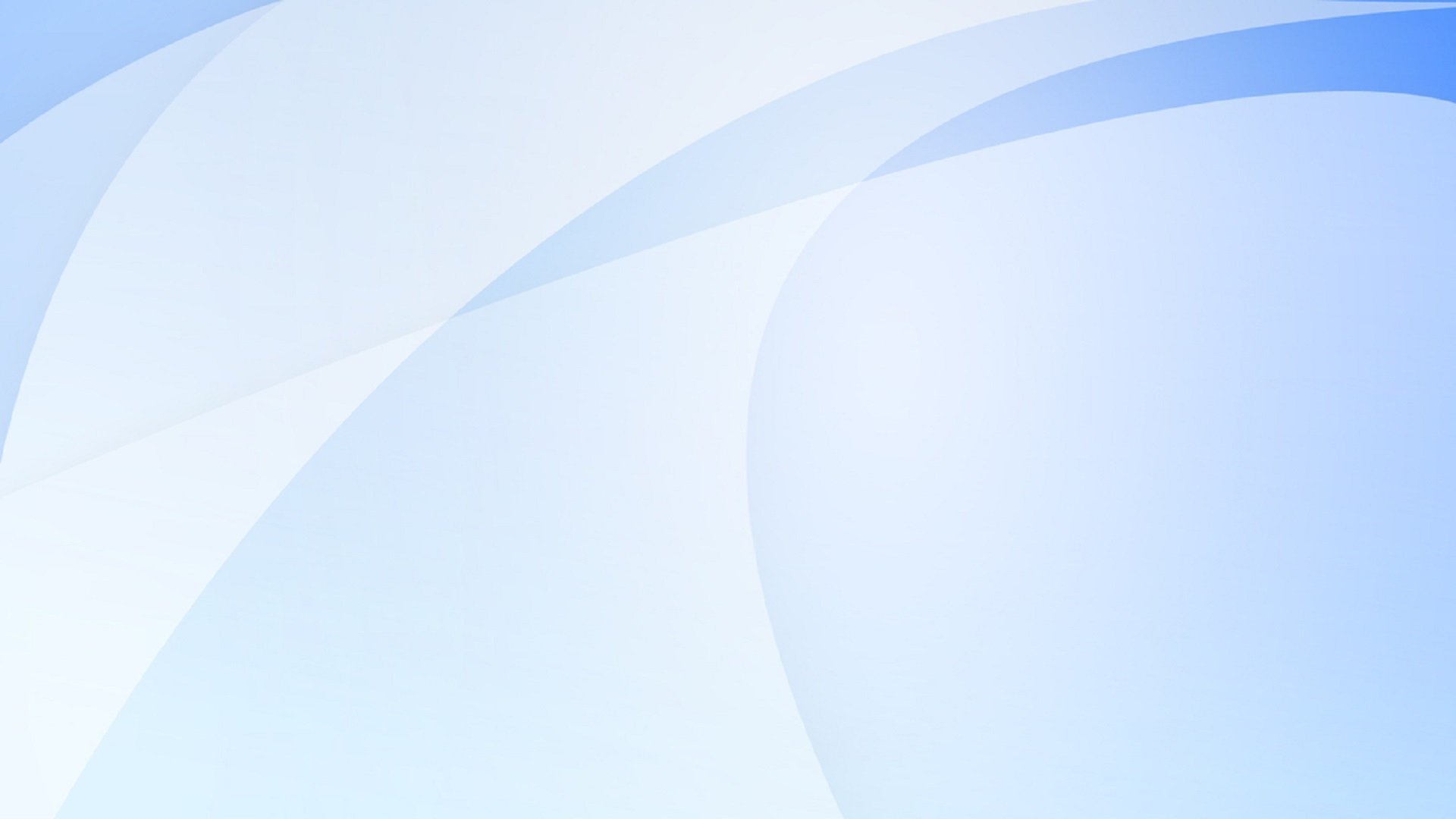 Департамент образования Вологодской области
БПОУ ВО «Вологодский аграрно-экономический колледж»
Презентация на тему:Рабочие документы аудитора при проверке расчетов организации
Выполнила: студентка 232 группы
Шабурина Ксения Сергеевна
Специальность: 38.02.01 
Экономика и бухгалтерский учет (по отраслям)
Руководитель: Демидова Юлия Васильевна
Вологда 2022г
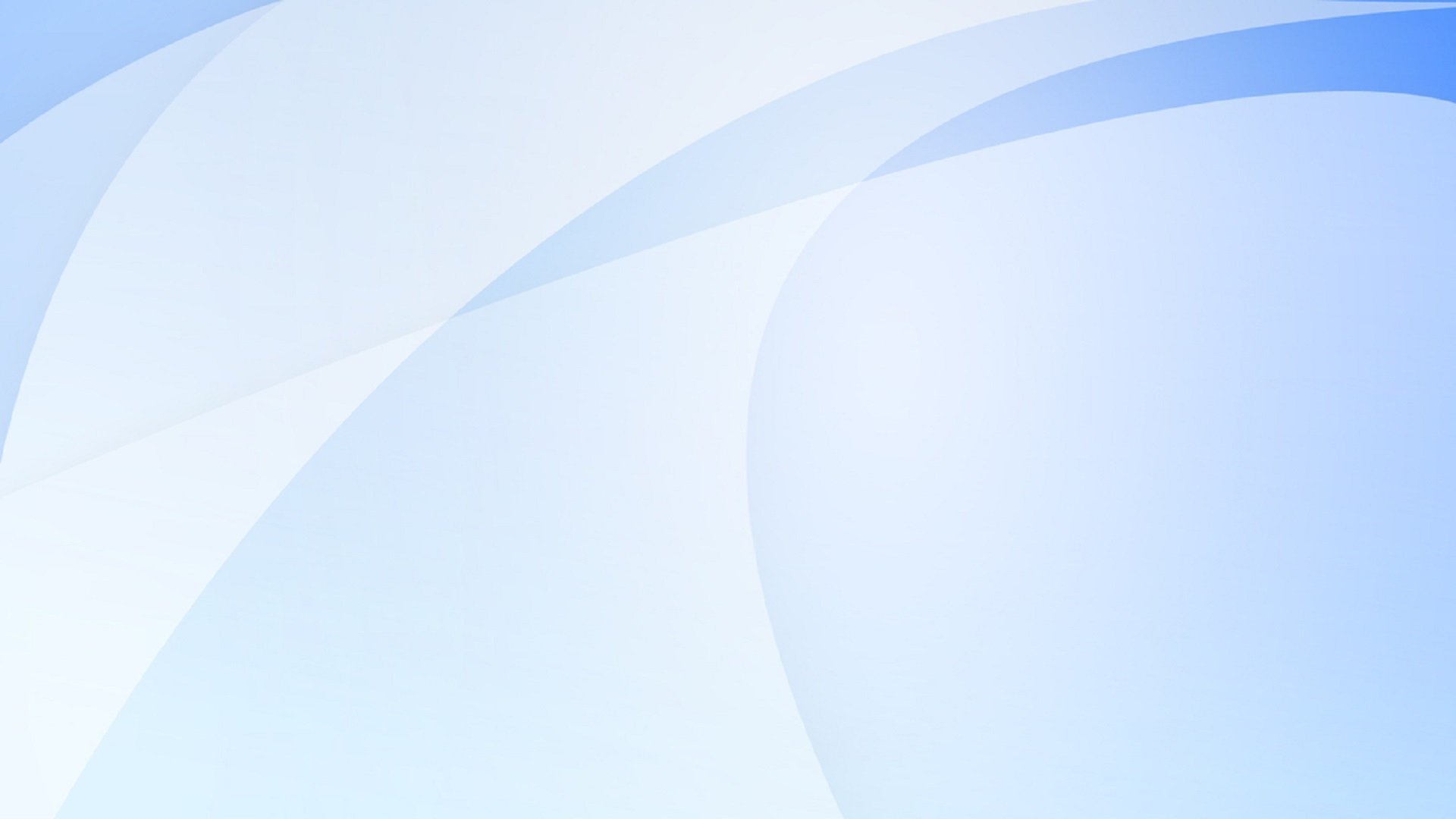 Цели и задачи
Наличие доказательной базы, которая формируется путем документирования аудита является необходимым условием в работе аудитора.
Документирование аудита позволяет решать следующие задачи:
позволяет команде аудиторов планировать и реализовывать аудит;
дает возможность контролировать работу аудиторов на соответствие плану, на предмет учета рисков и т.д.;
обеспечивает сбор и хранение доказательной базы под формирование аудиторского заключения;
позволяет сохранять для будущих аудитов информацию об участках учета, на которые необходимо обращать внимание;
позволяет осуществлять процедуры проверки качества аудита.
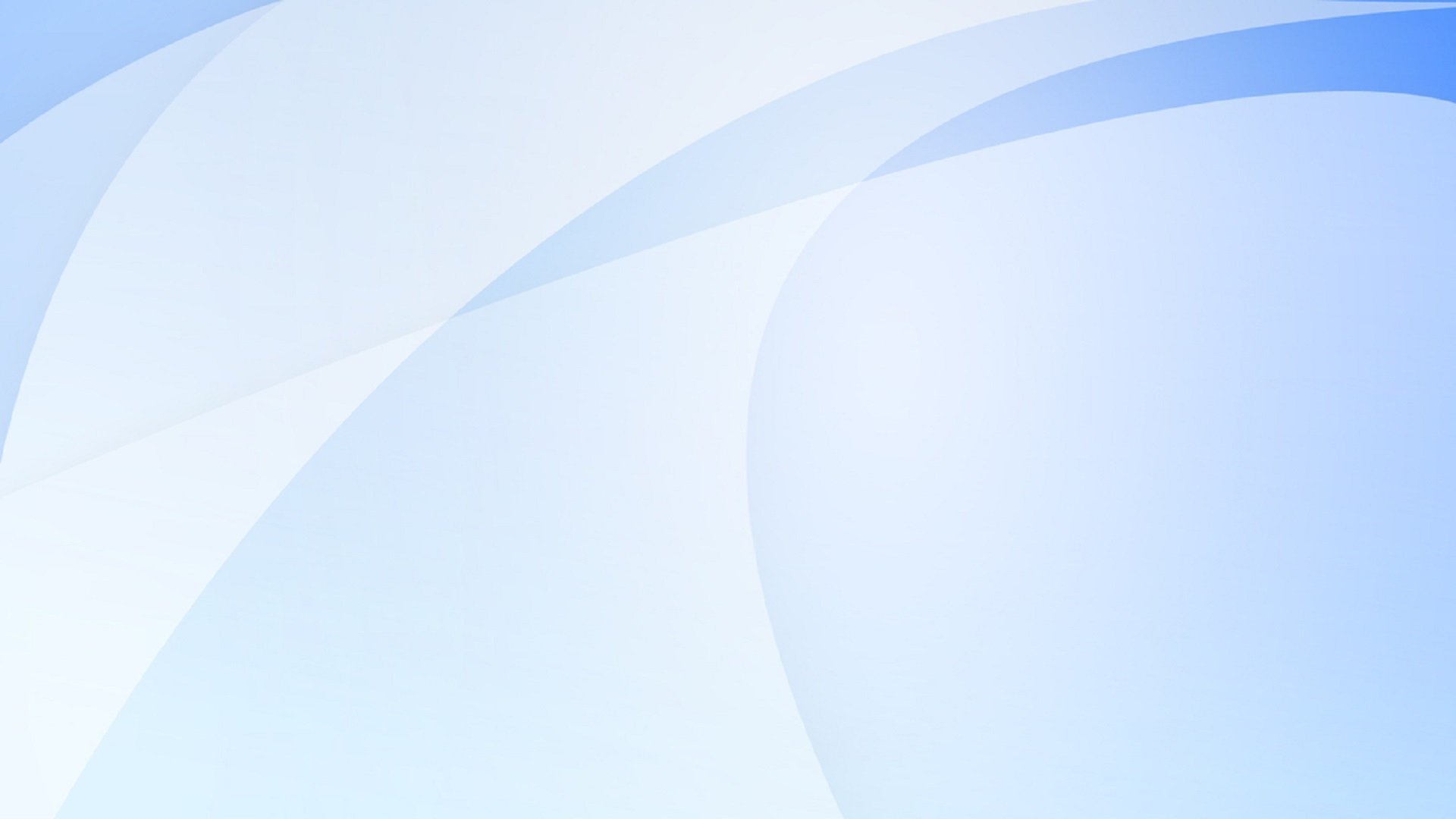 Согласно требованиям данного стандарта, аудиторская организация и индивидуальный аудитор должны документально оформлять все сведения, которые важны с точки зрения предоставления доказательств, подтверждающих аудиторское мнение, а также доказательств того, что аудиторская проверка проводилась в соответствии с федеральными правилами (стандартами) аудиторской деятельности.
Под термином «документация» понимаются рабочие документы и материалы, подготавливаемые аудитором и для аудитора либо получаемые и хранимые аудитором в связи с проведением аудита. Рабочие документы 
могут быть представлены в виде данных, зафиксированных на бумаге, фотопленке, в электронном виде или в другой форме.
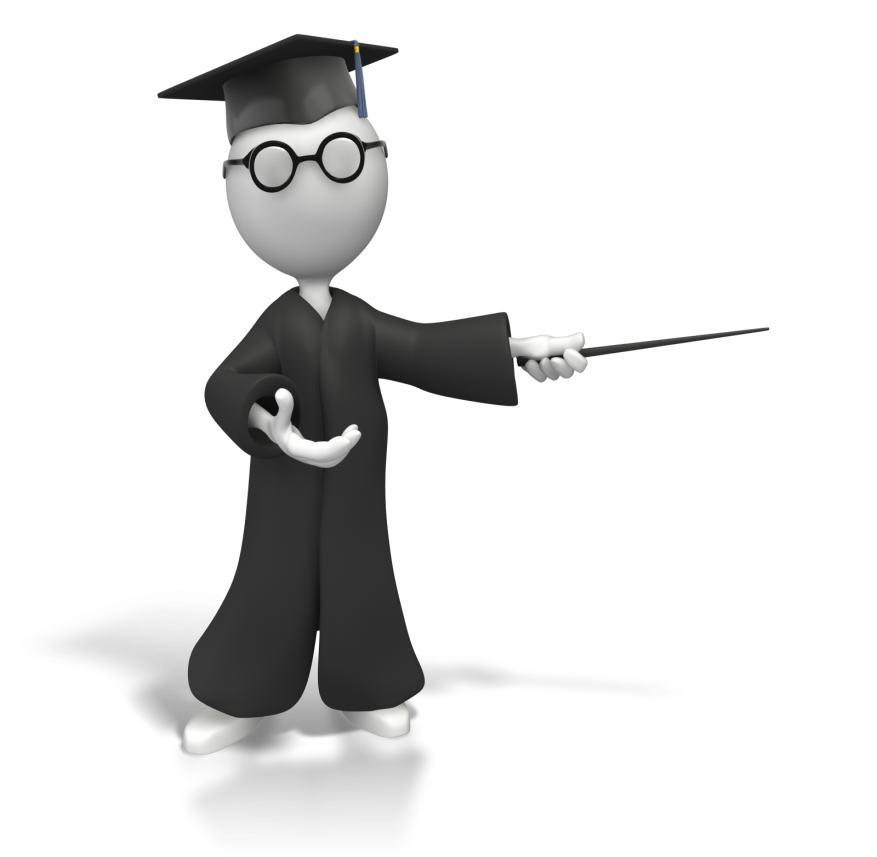 Аудитор должен составлять рабочие документы в достаточно полной и подробной форме, необходимой для обеспечения общего понимания аудита.
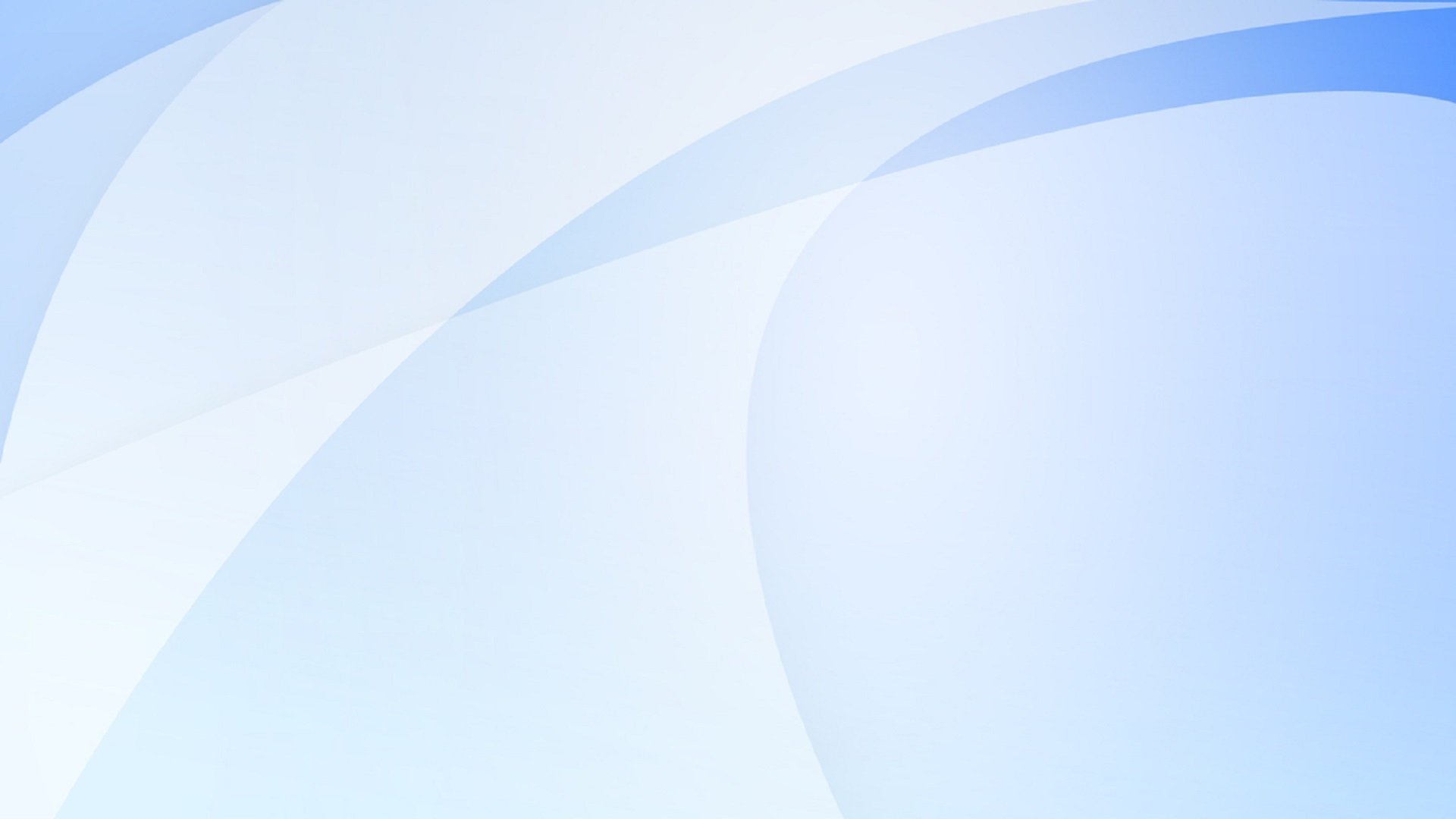 Требования к рабочей документации приведены в МСА 230.
Бумаги аудитора должны отвечать таким стандартам:
Указывается информация обо всех этапах мероприятия: должна быть изложена вся полнота сведений о проверке. Информация излагается подробно для облегчения понимания. Бумага должна быть простой для понимания.
Нужно изложить все сведения о подготовке и воплощении.
Нужно указать сроки аудита.
В бумагах содержатся сведения об итогах проверки, выводах, сформулированных на базе доказательств.
Все существенные аспекты должны быть обоснованы. По их итогам аудитор формирует свое профессиональное мнение.
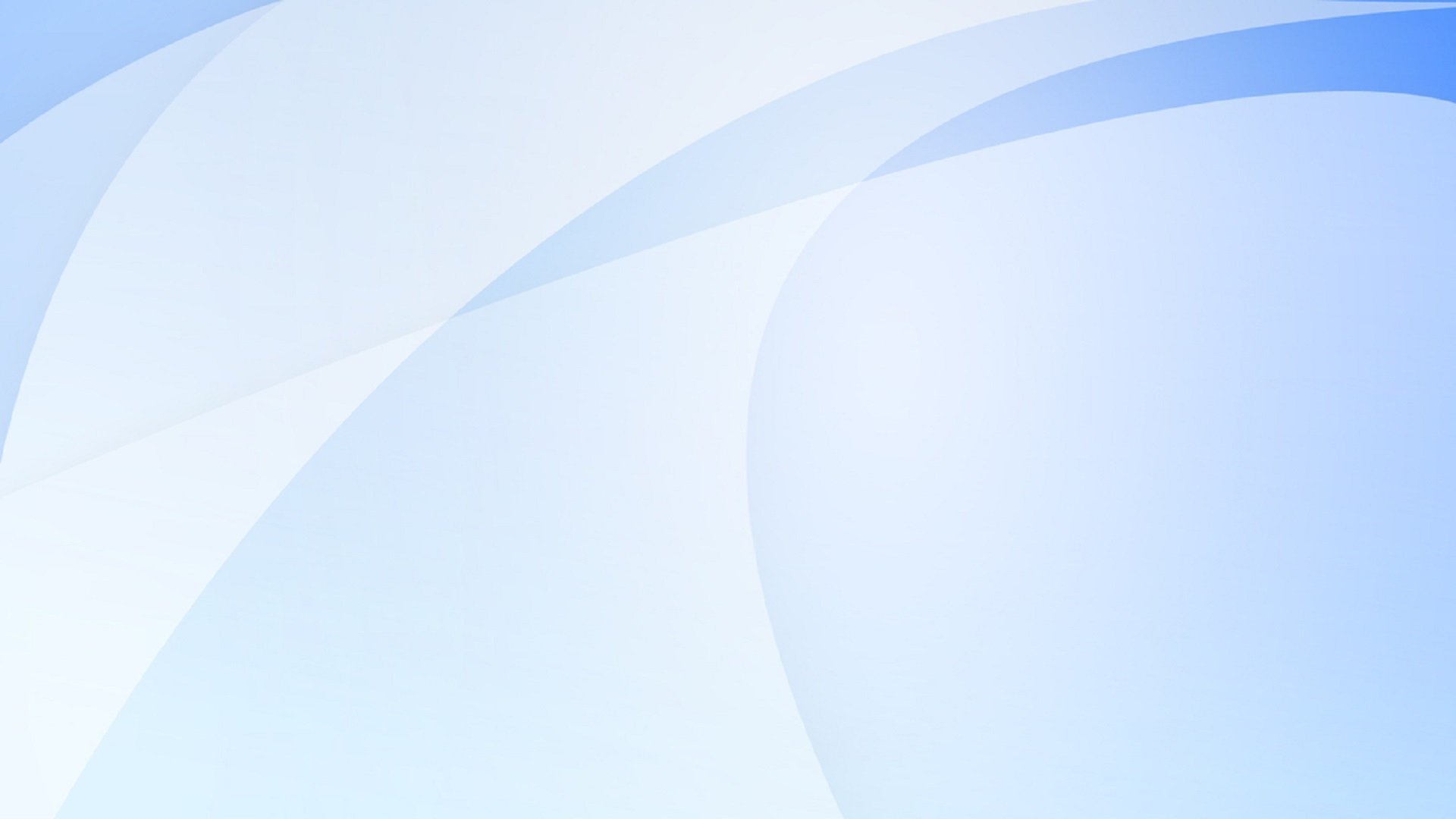 Документы аудита должны иметь следующие обязательные реквизиты:
Наименование документа;
Наименование экономического субъекта, в отношении которого проводится аудит;
Период, за который проводится аудит;
Дату выполнения аудиторской процедуры или составления документа;
Содержание документа;
Личную подпись лица, создавшего документ, и ее расшифровку, либо легко идентифицируемое условное обозначение такого лица;
Дату проверки документа;
Личную подпись лица, проверившего документ, и ее расшифровку.
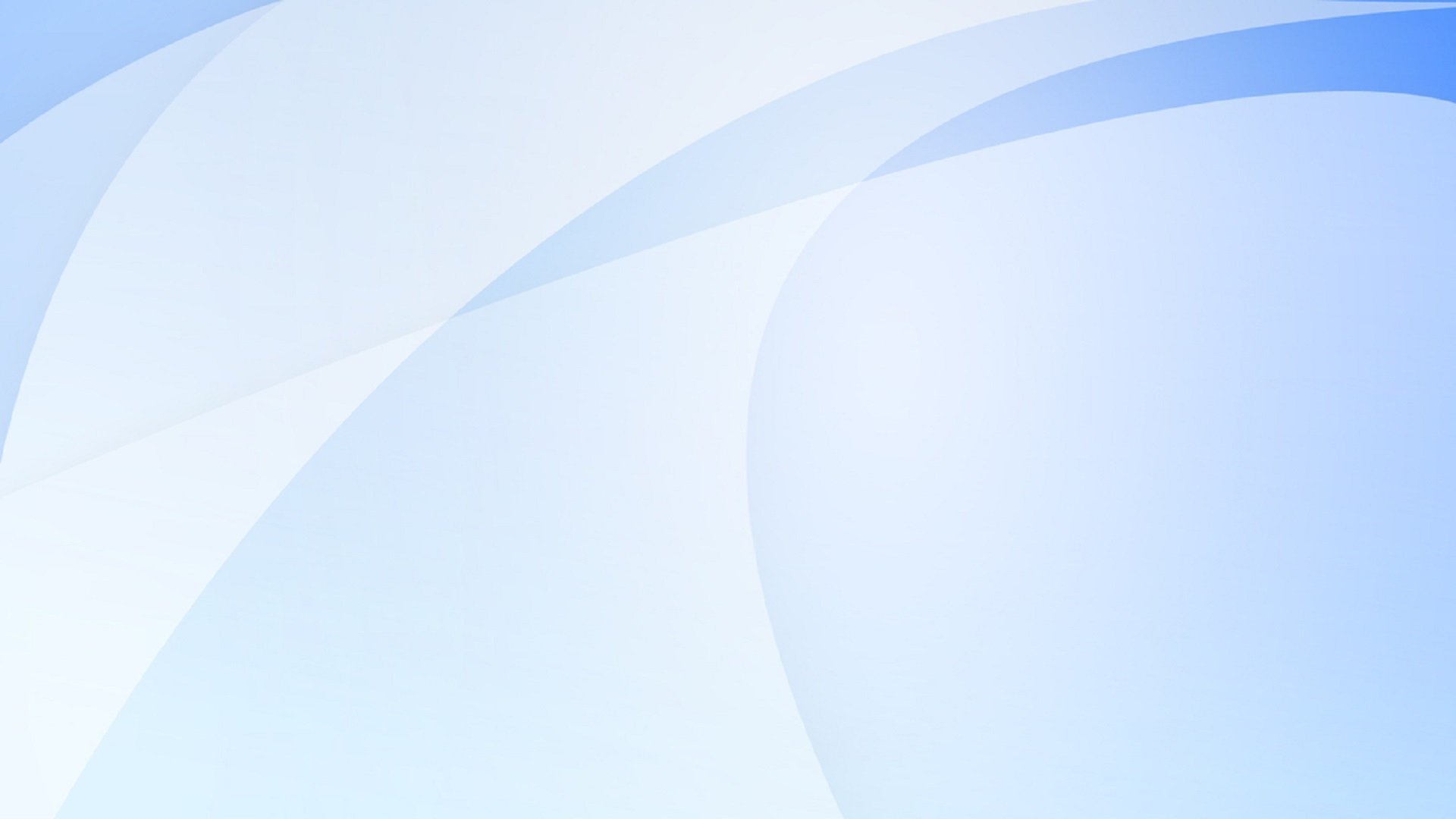 Форма и содержание рабочих документов определяются такими факторами, как:
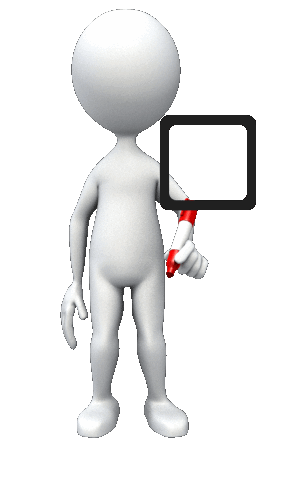 Характер аудиторского задания;
Требования, предъявляемые к аудиторскому заключению;
Характер и сложность деятельности аудируемого лица;
Характер и состояние систем бухгалтерского учета и 
внутреннего контроля аудируемого лица;
Необходимость давать указания работникам аудитора, 
осуществлять за ними текущий контроль и проверять 
выполненную ими работу;
Конкретные методы и приемы, применяемые в процессе проведения аудита.
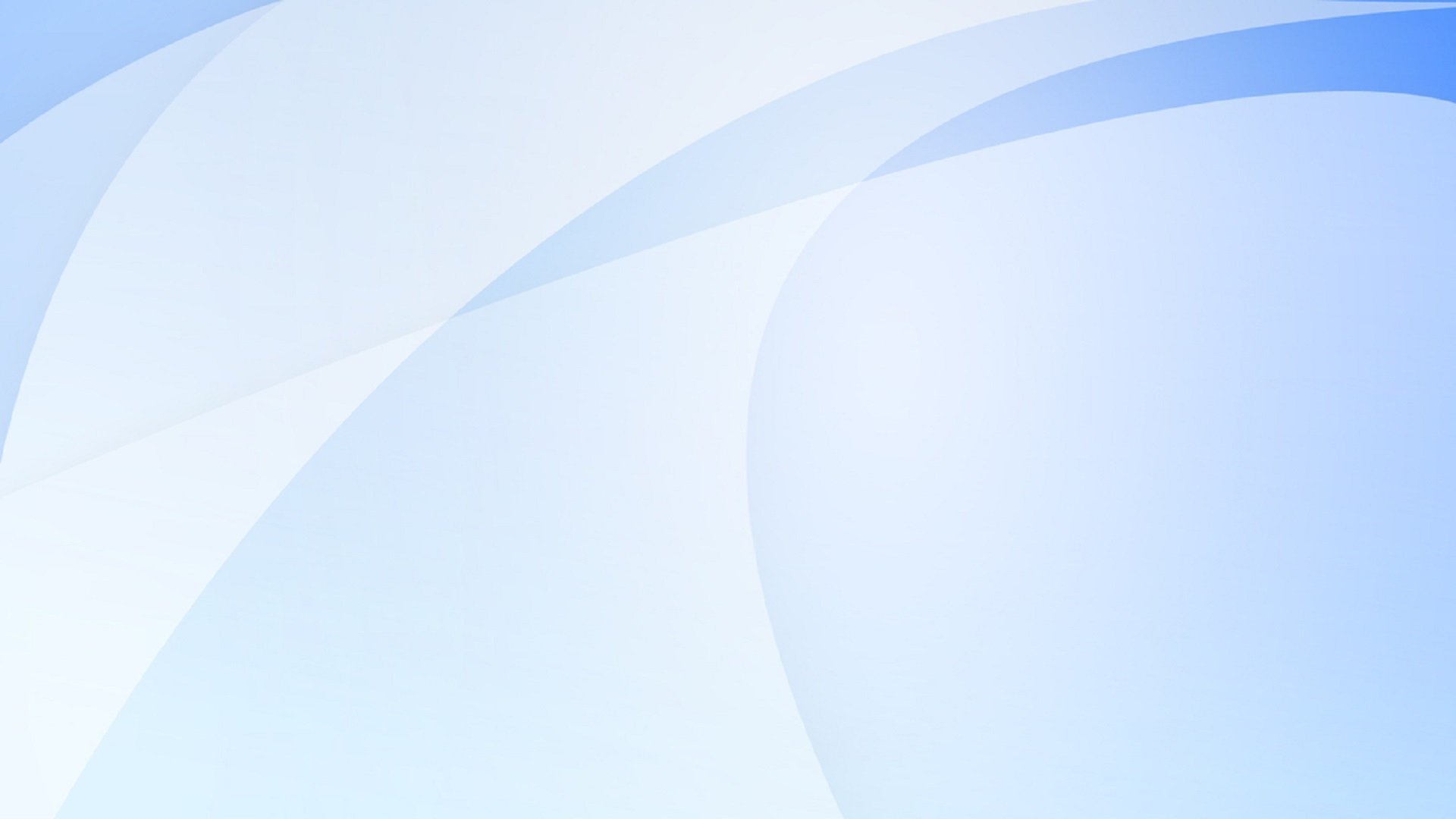 Рабочие документы
В аудиторской практике распространенным является ведение двух комплектов рабочих документов: первый комплект является постоянным, второй - текущим.
Каждый из комплектов, в свою очередь, может быть структурирован определенным образом, например, в составе постоянных документов могут быть документы, описывающие внутренние контроли в организации, в то время как в текущем комплекте будут разделы по контролям дебиторской задолженности в связи с определенными обстоятельствами, привлекшими внимание аудиторов в текущем аудите.
Постоянный комплект содержит документы, необходимые для понимания бизнеса предприятия, которые остаются релевантными из года в год и дают ретроспективу развития существенных аудиторских вопросов.
Текущий комплект содержит документы, которые необходимы для проведения текущего аудита.
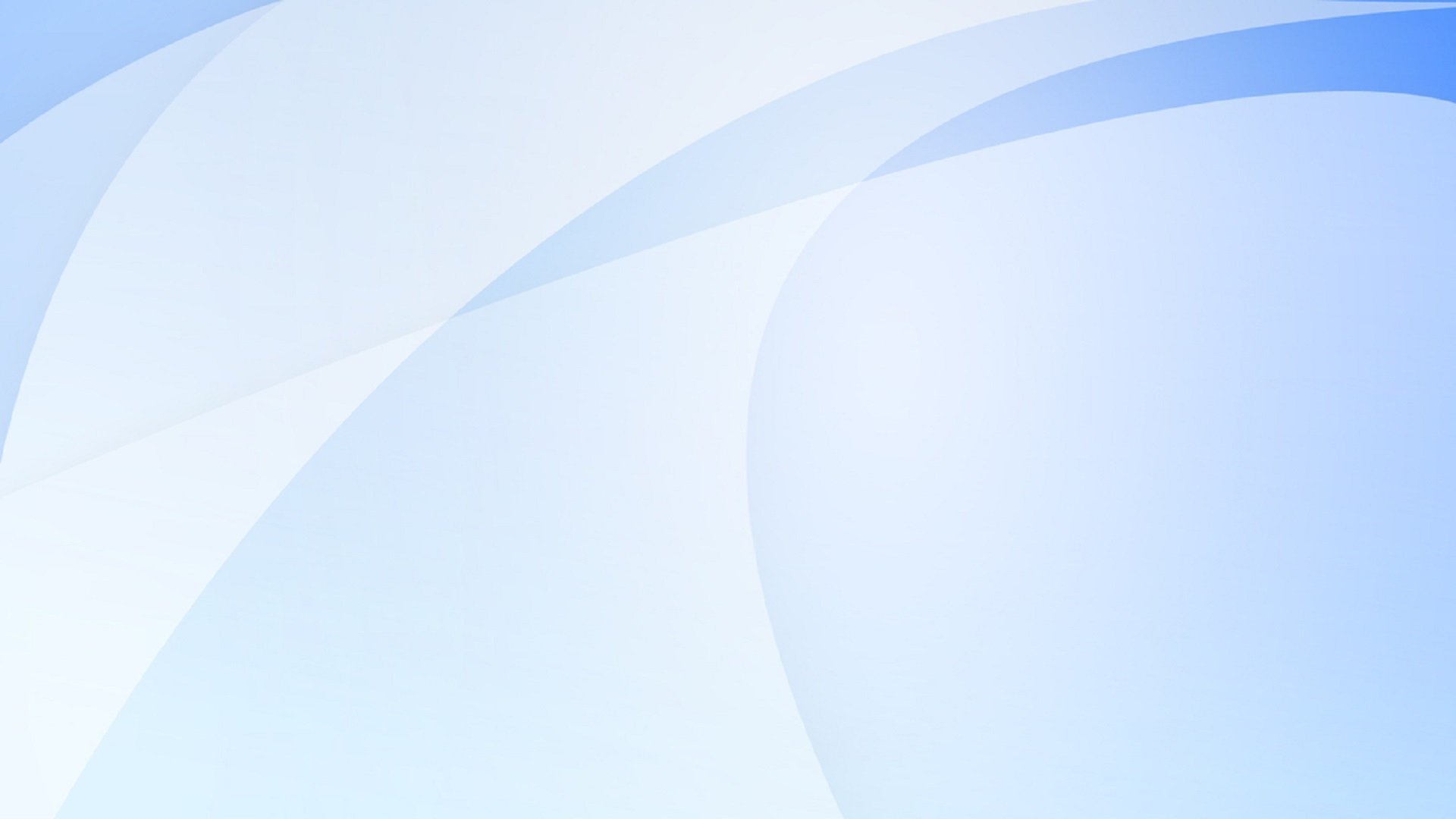 Рабочая документация должна содержать все сведения, необходимые и достаточные для:
Составления аудиторского заключения по результатам аудита, проведенного аудиторской организацией;
Подтверждения того, что аудит проведен аудиторской организацией в соответствии с актами, регулирующими аудиторскую деятельность в Российской Федерации;
Осуществления аудиторской организацией контроля за ходом аудита;
Планирования аудита аудиторской организацией.
Рабочая документация должна содержать:
Записи о планировании аудита;
Записи о характере, времени проведения и объеме выполненных аудиторских процедур;
Выводов сделанные на основе полученных в ходе аудита сведений.
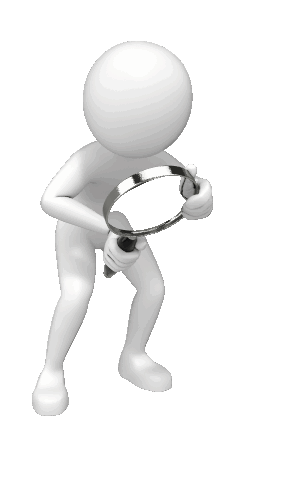 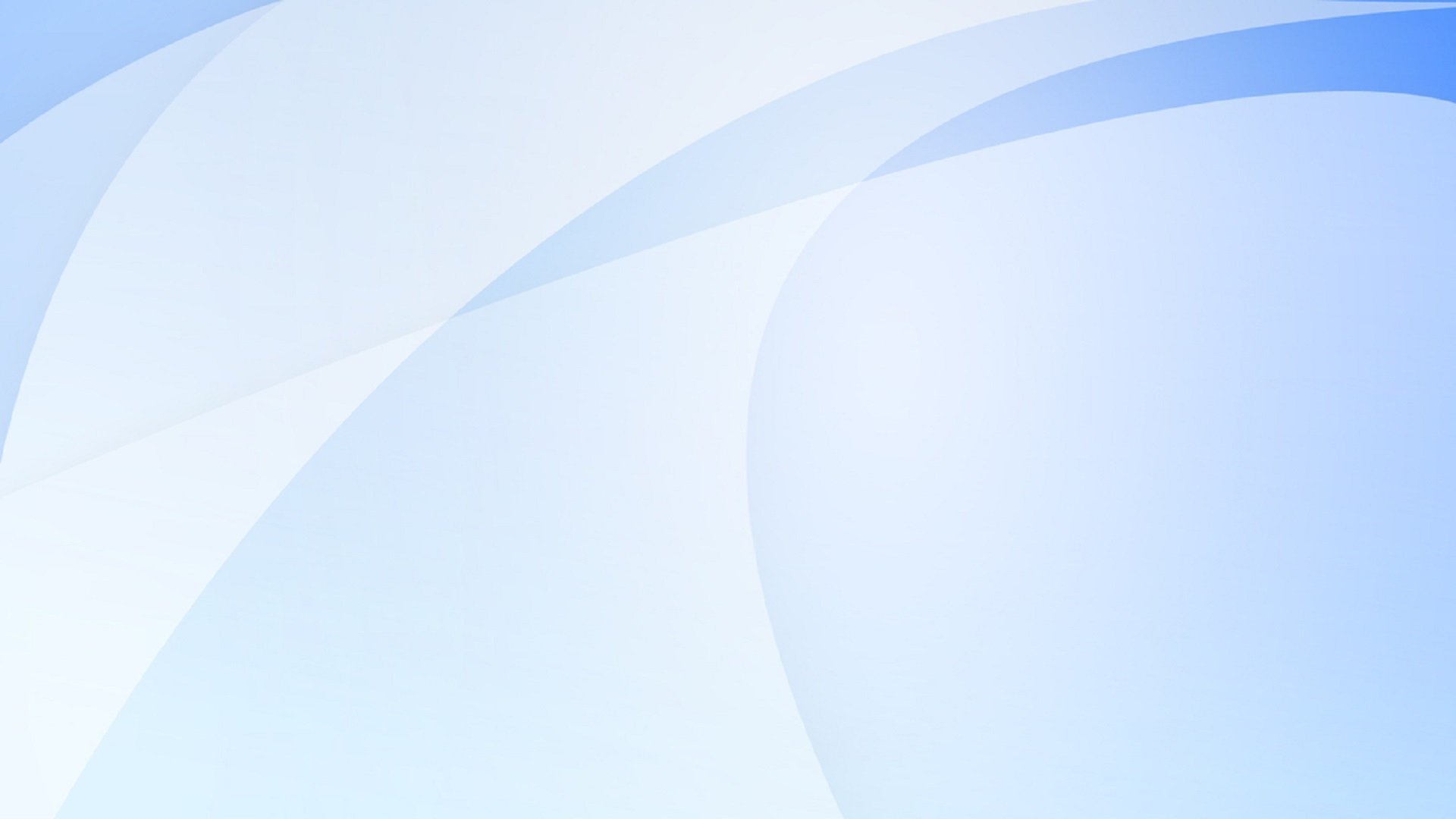 Аудиторская организация не обязана предоставлять рабочую документацию экономическому субъекту, в отношении которого проводился аудит. Сведения, содержащиеся в рабочей документации, являются конфиденциальными и не подлежат разглашению аудиторской организацией. Аудиторская организация не имеет права и не обязана предоставлять рабочую документацию другим лицам, включая налоговые и иные государственные органы, кроме случаев, прямо предусмотренных законодательством Российской Федерации.
Аудитору необходимо установить надлежащие процедуры для обеспечения конфиденциальности, сохранности рабочих документов, а также для их хранения в течение достаточного периода времени, исходя из особенностей деятельности аудитора, а также законодательных и профессиональных требований, но не менее 5 лет.
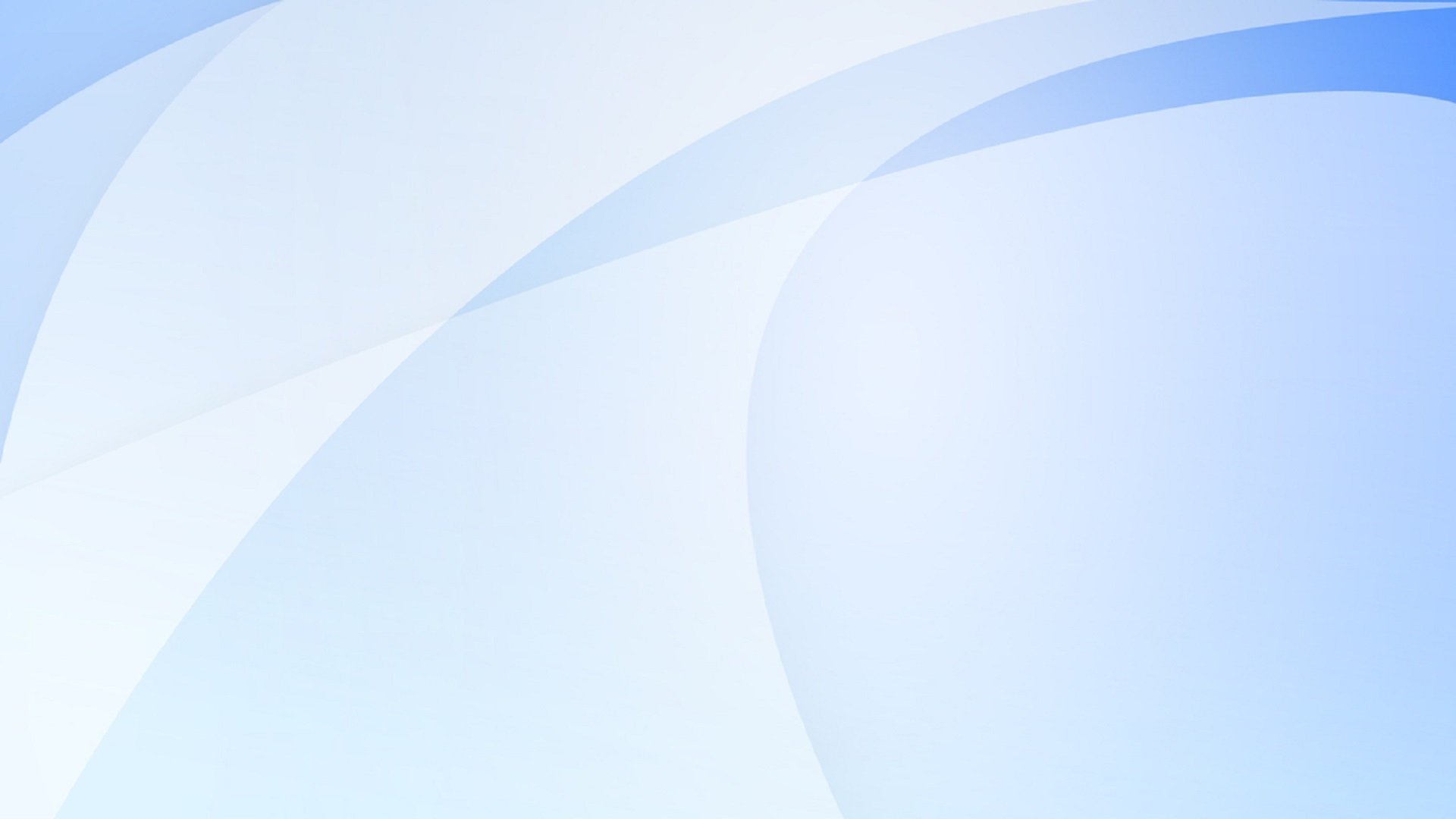 Спасибо за внимание!
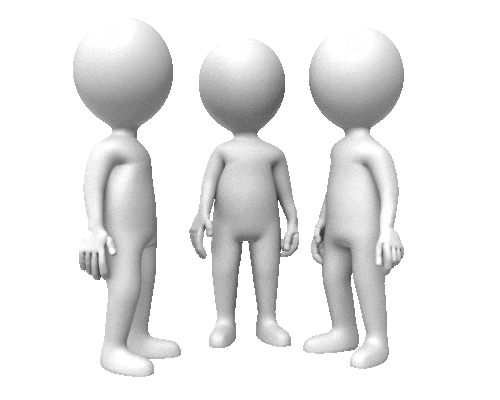